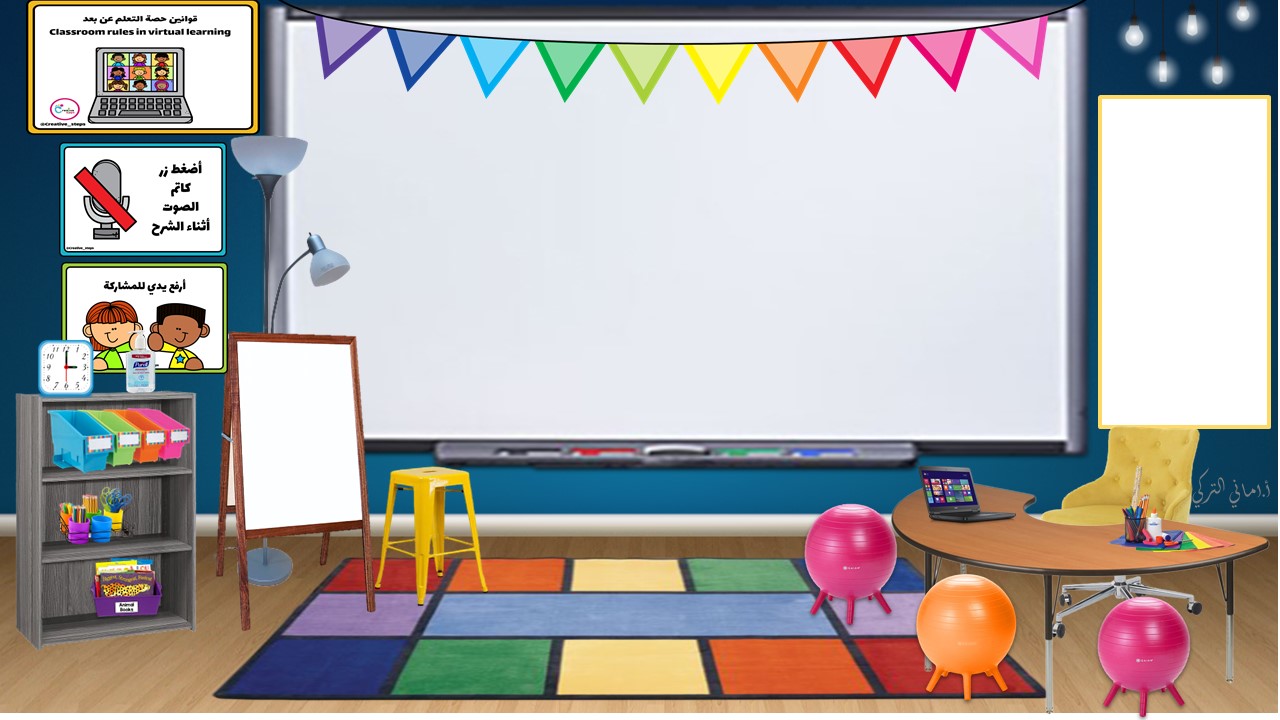 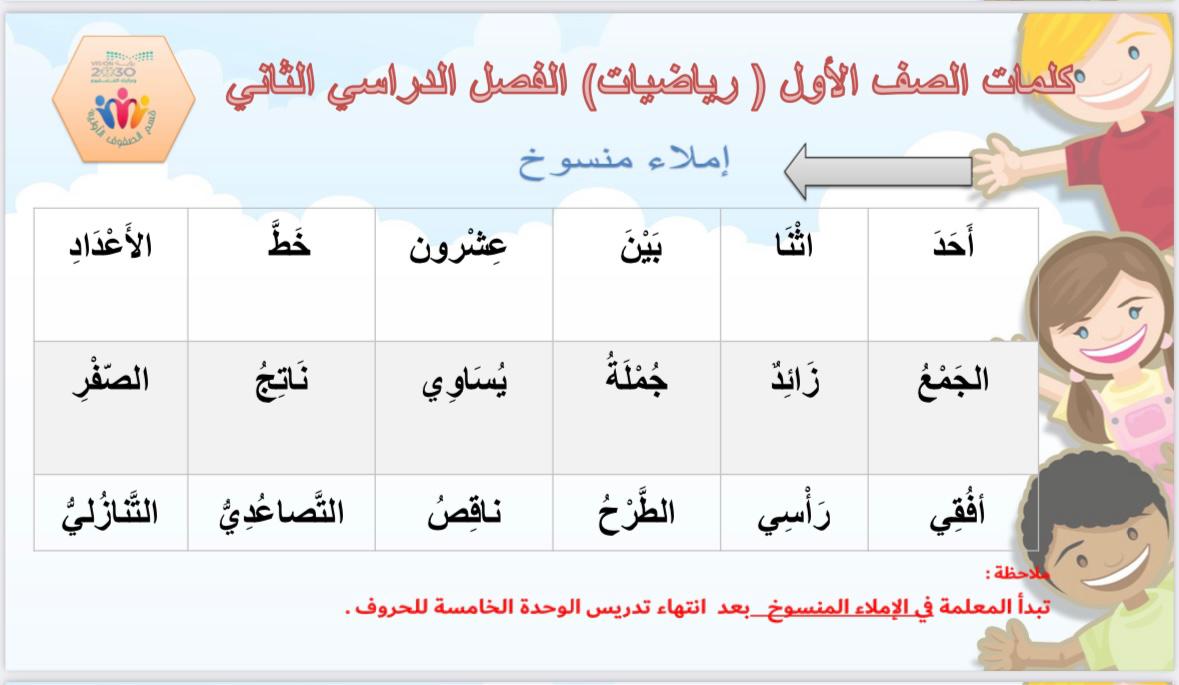 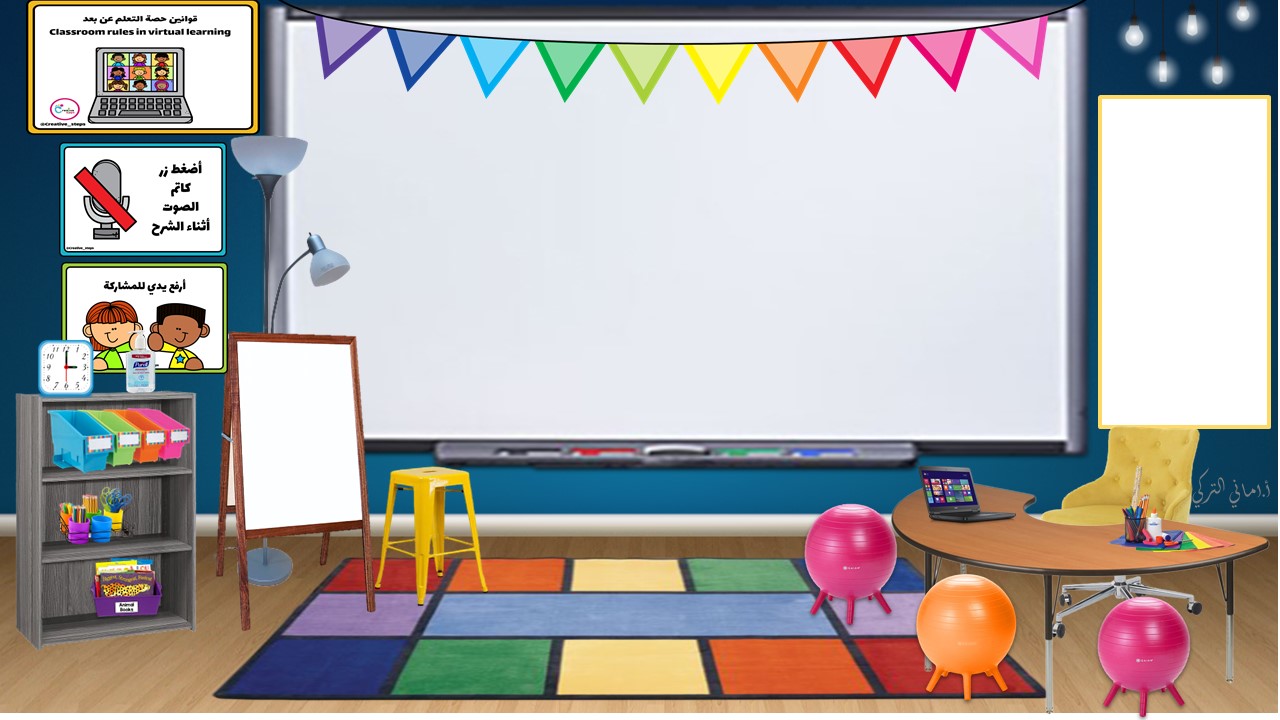 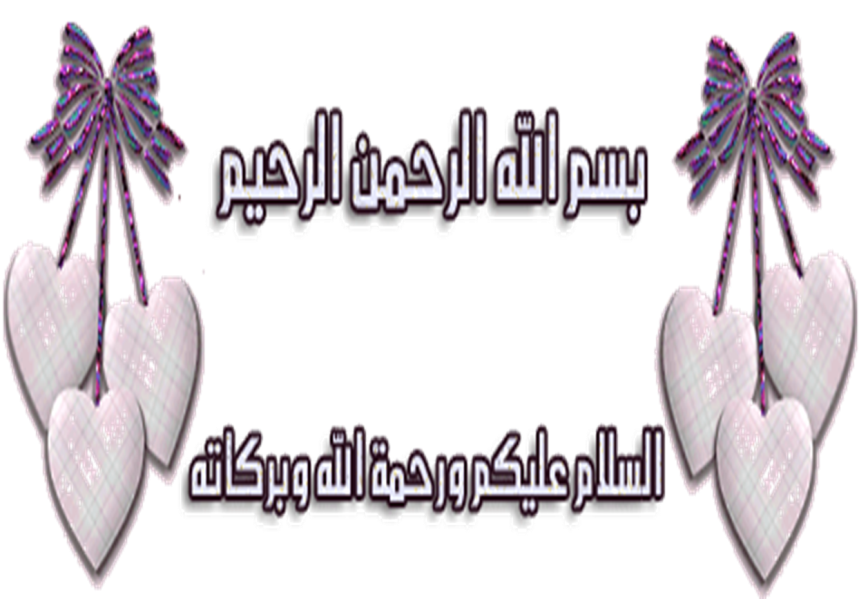 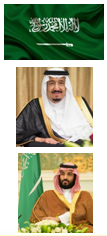 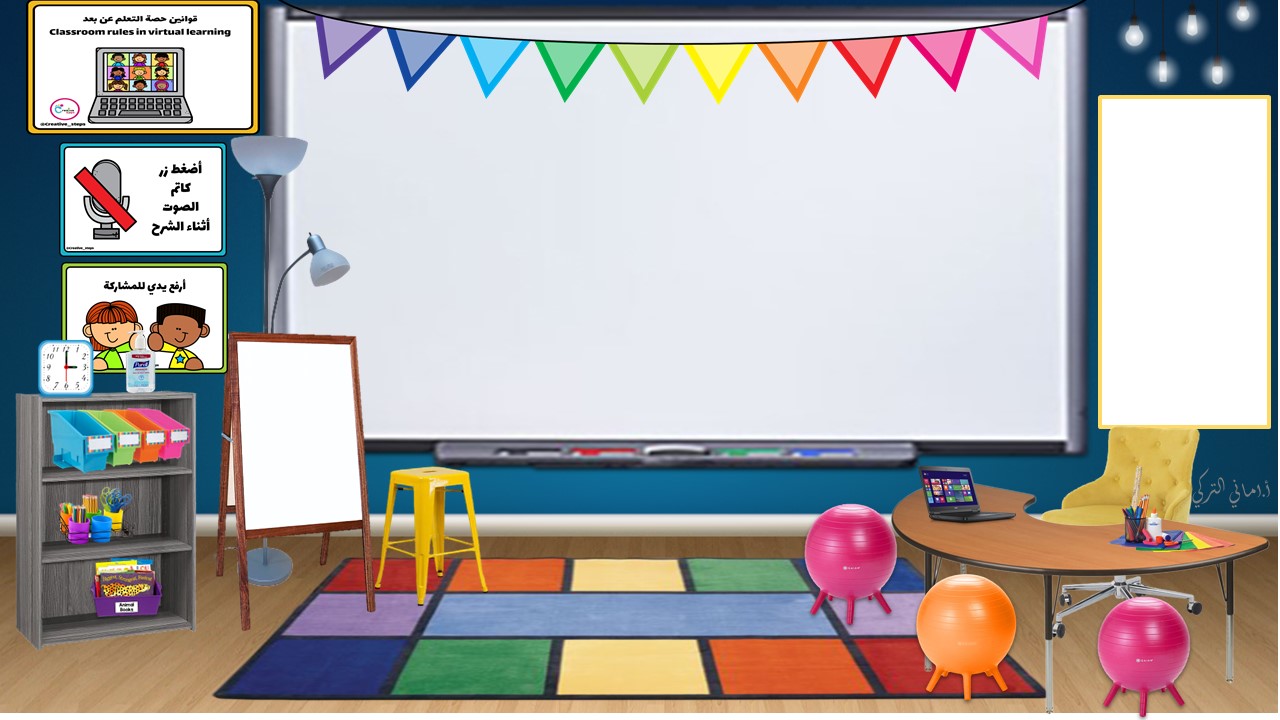 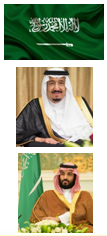 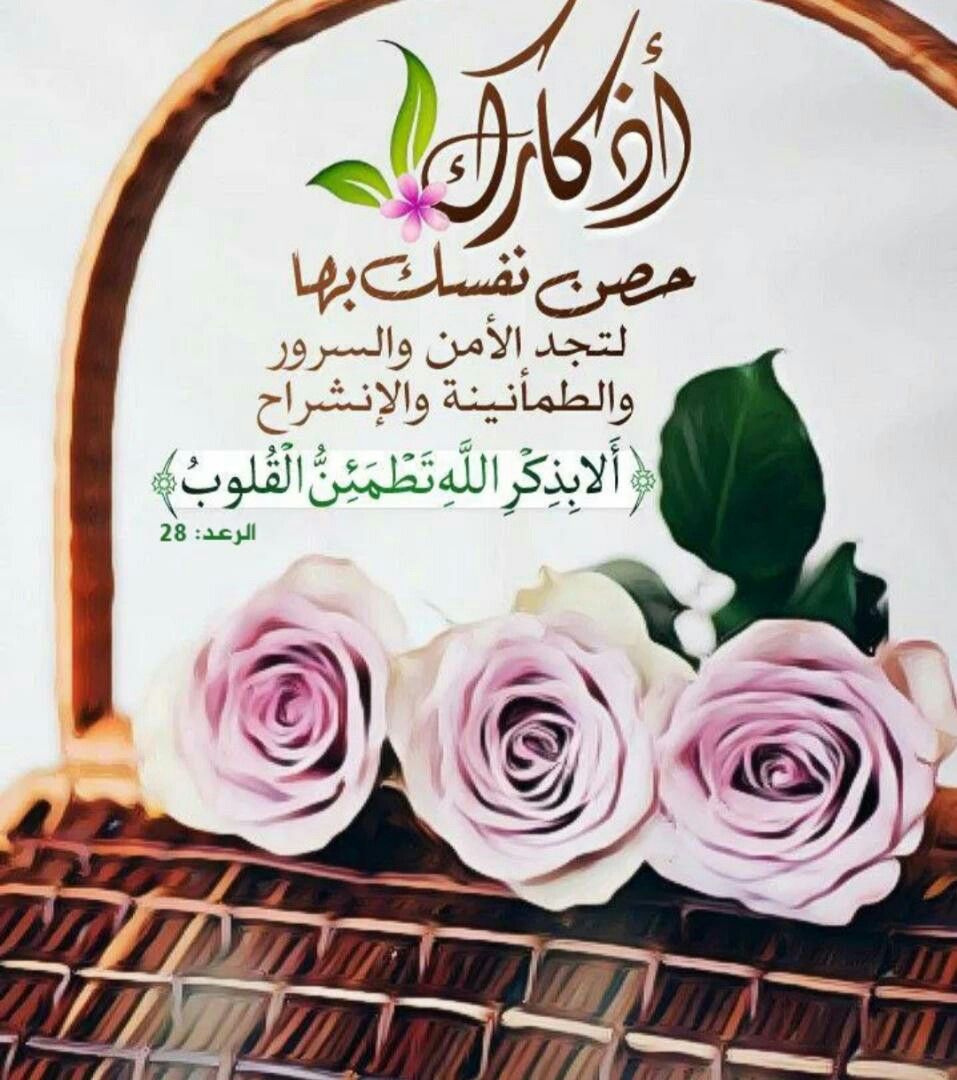 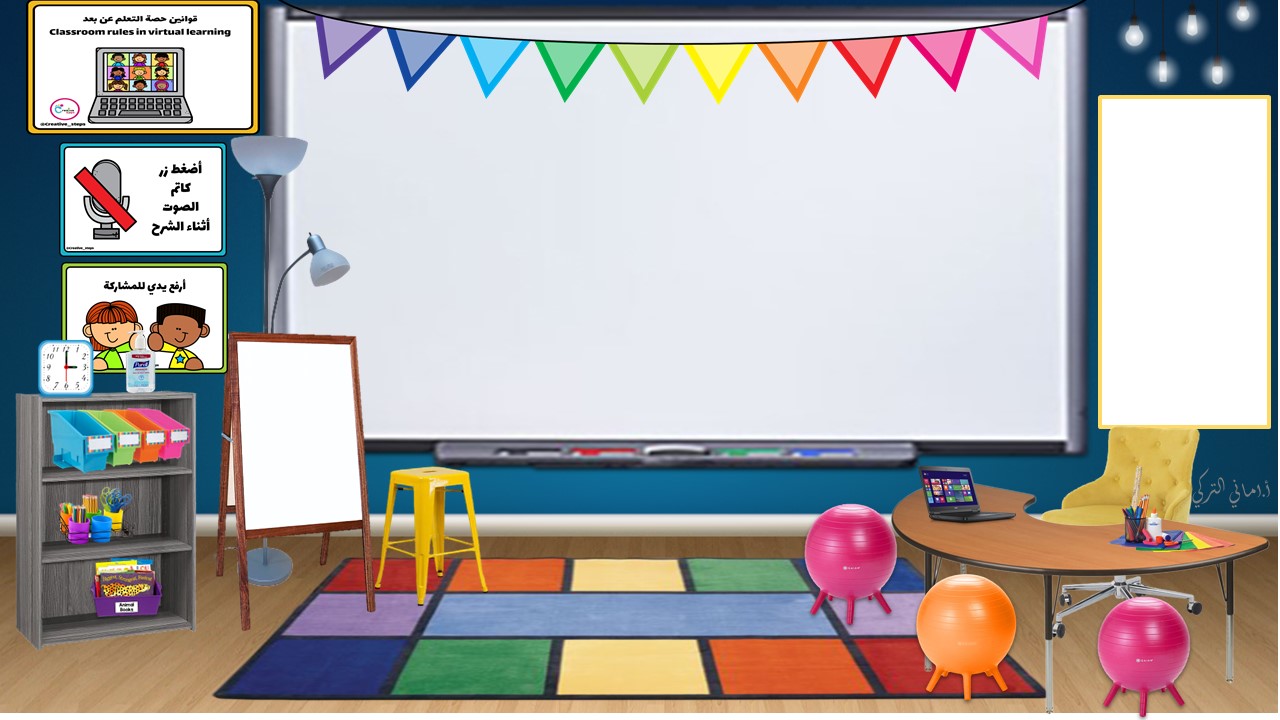 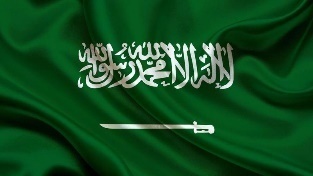 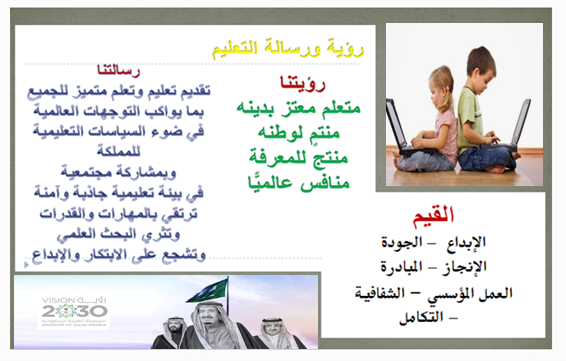 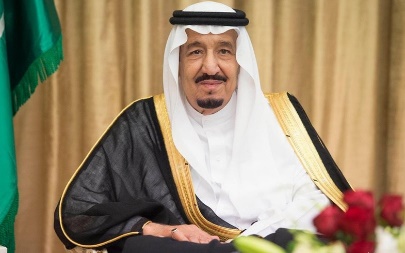 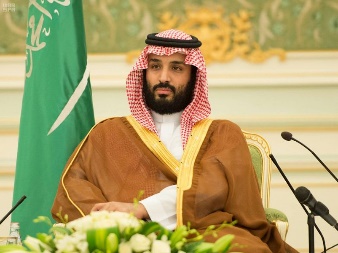 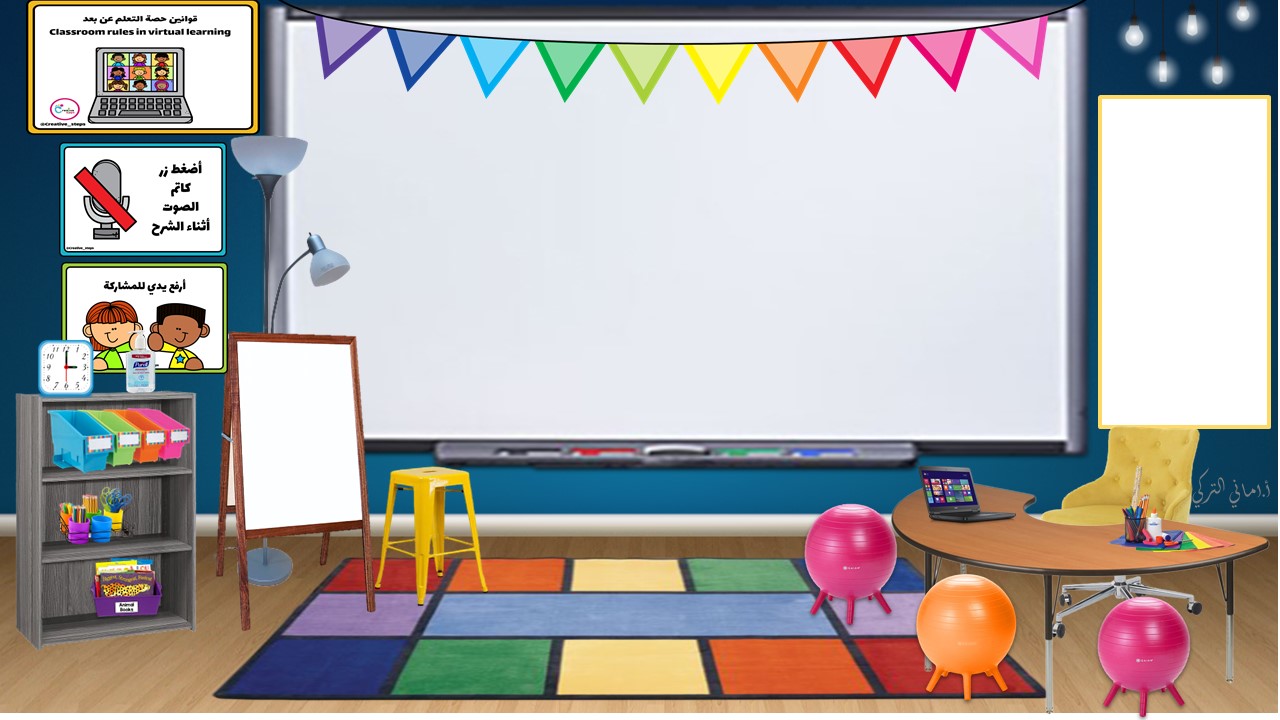 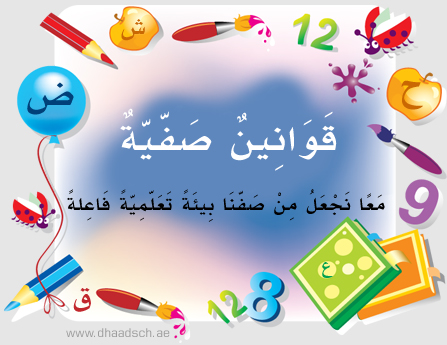 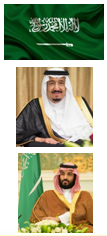 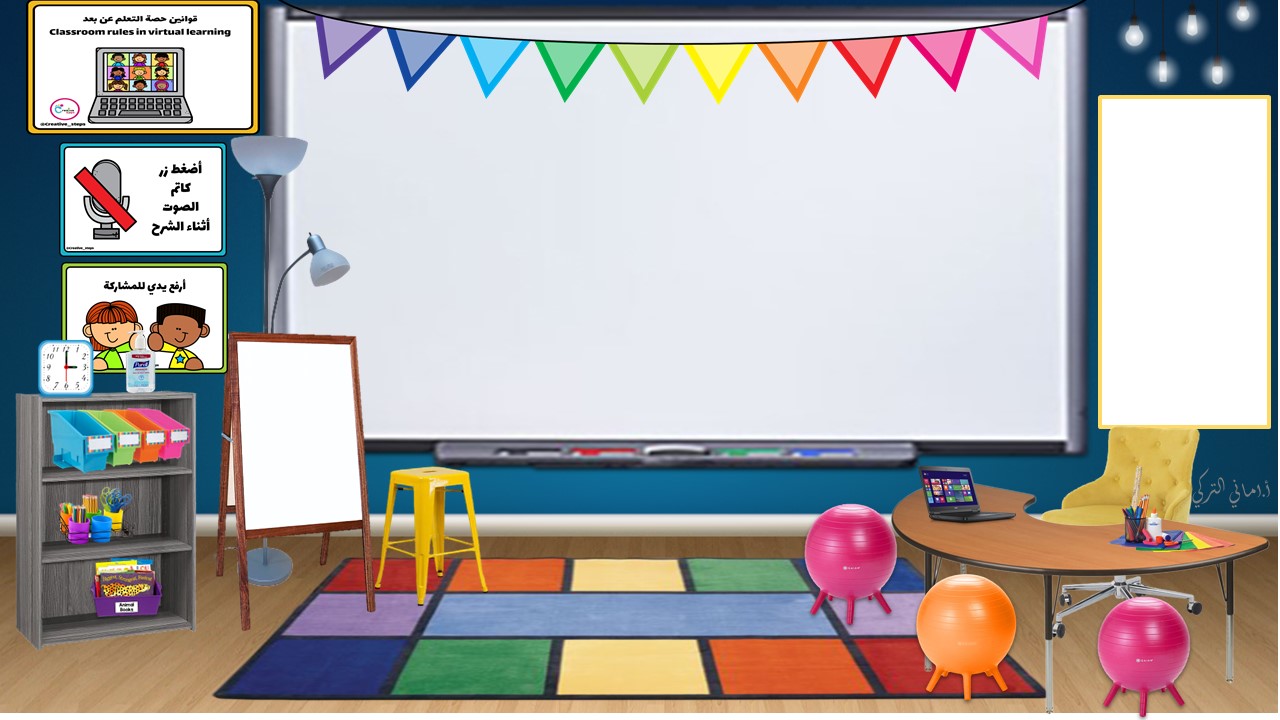 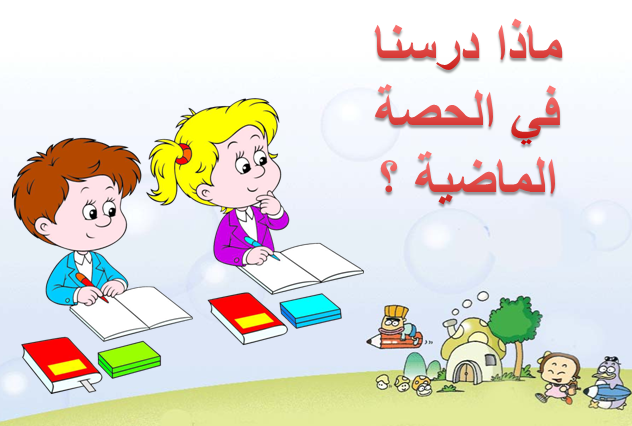 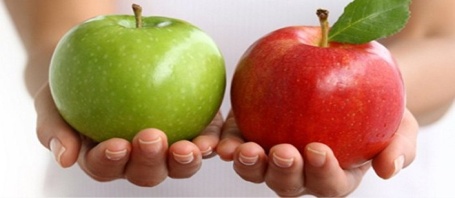 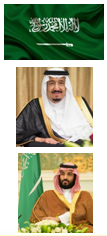 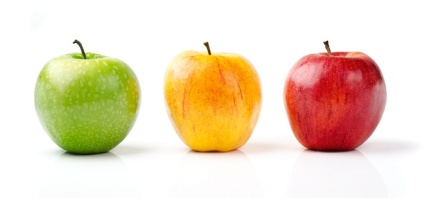 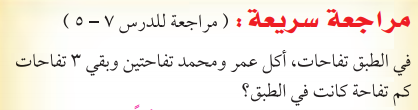 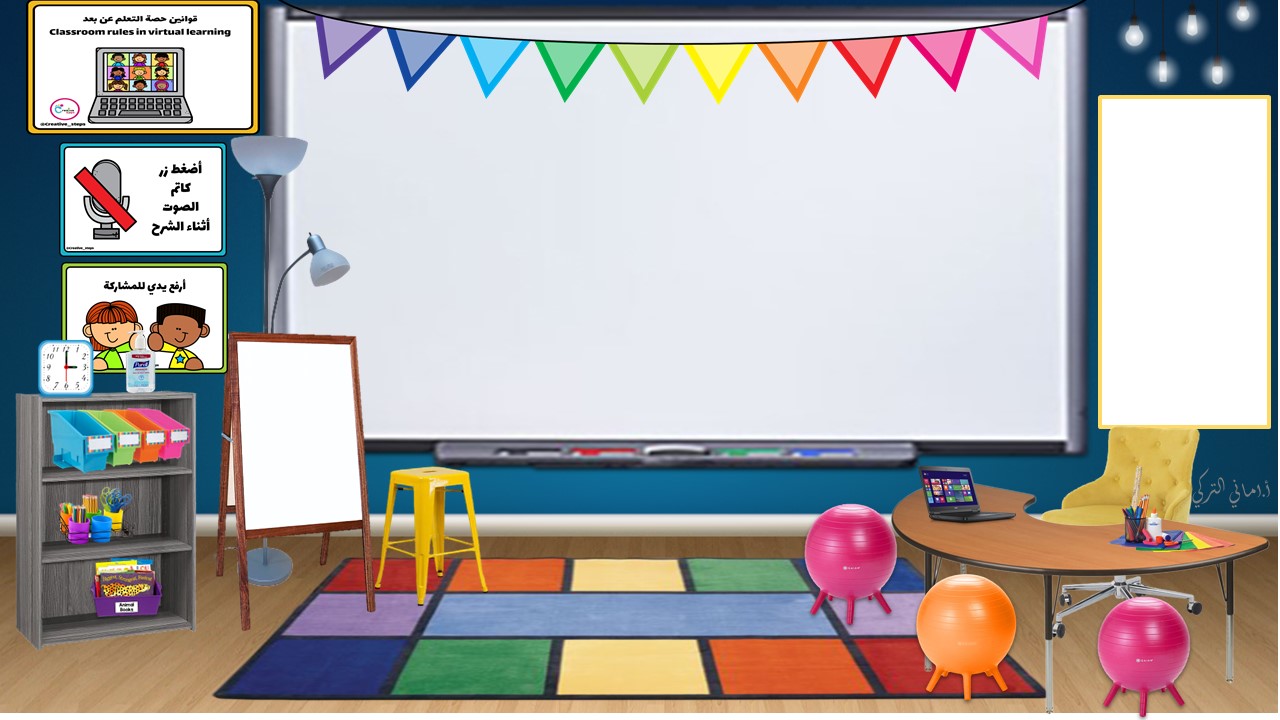 حل الواجب
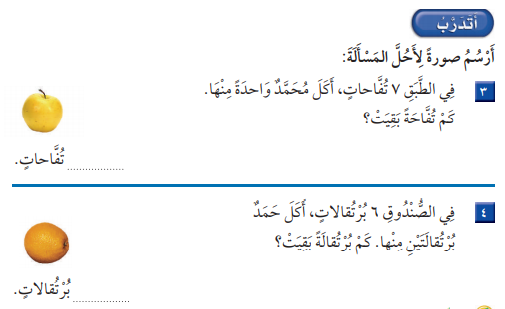 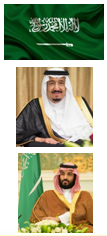 x
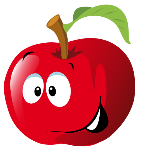 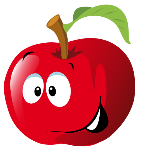 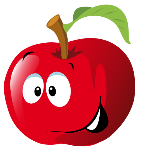 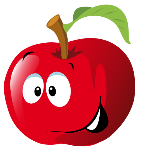 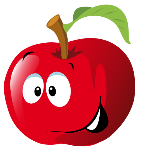 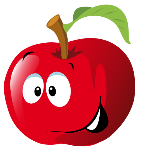 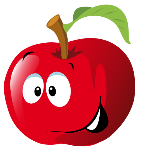 x
x
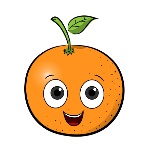 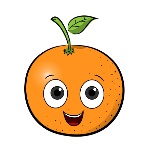 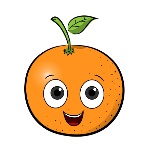 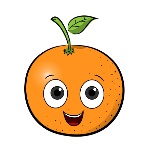 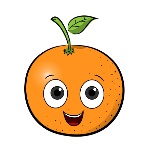 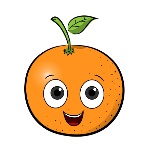 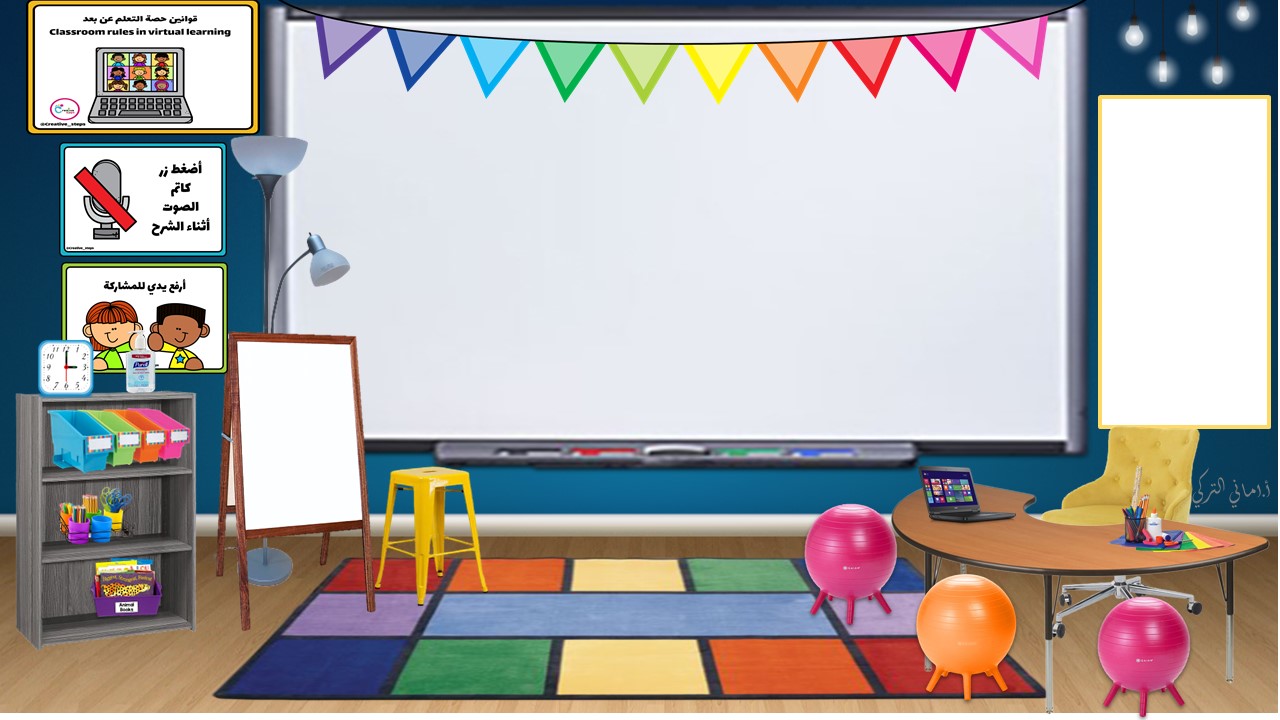 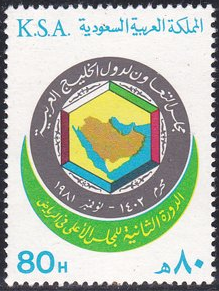 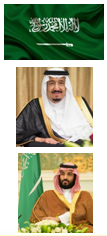 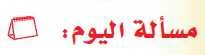 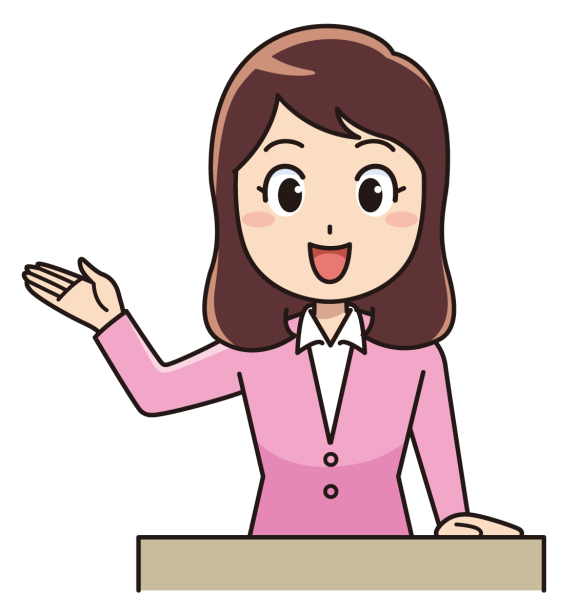 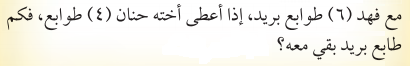 6- 4 = 2
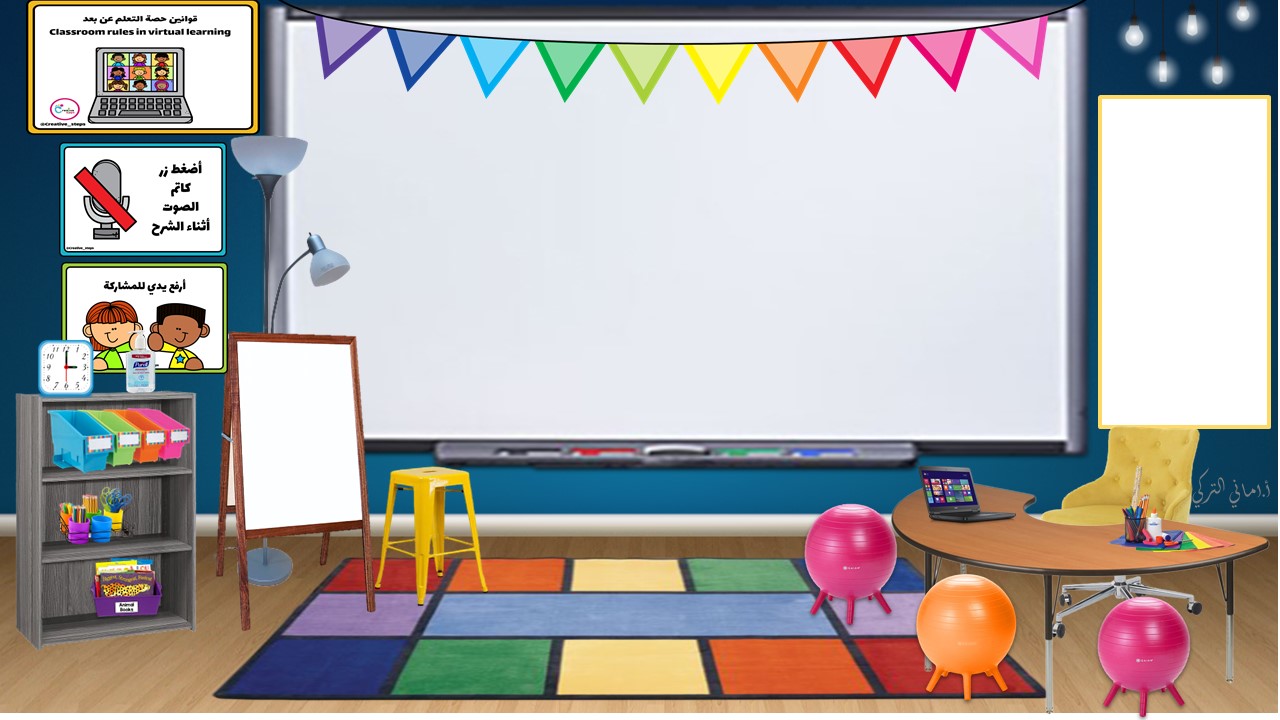 التاريخ  :29 / 6 / 1444هـ
المادة : رياضيات 
الفصل السابع: الطرح
موضوع الدرس : الطرح من الأعداد 4 و 5 و6
فكرة الدرس والهدف  منه: 
إيجاد ناتج الطرح من الأعداد 4 و 5 و6
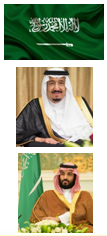 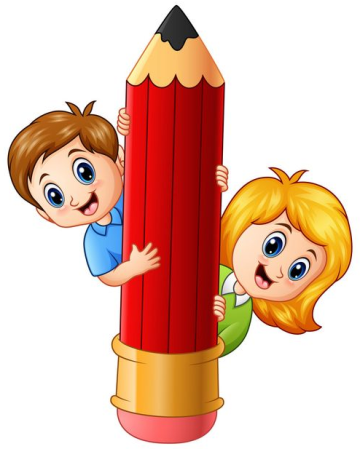 صفحة 
68
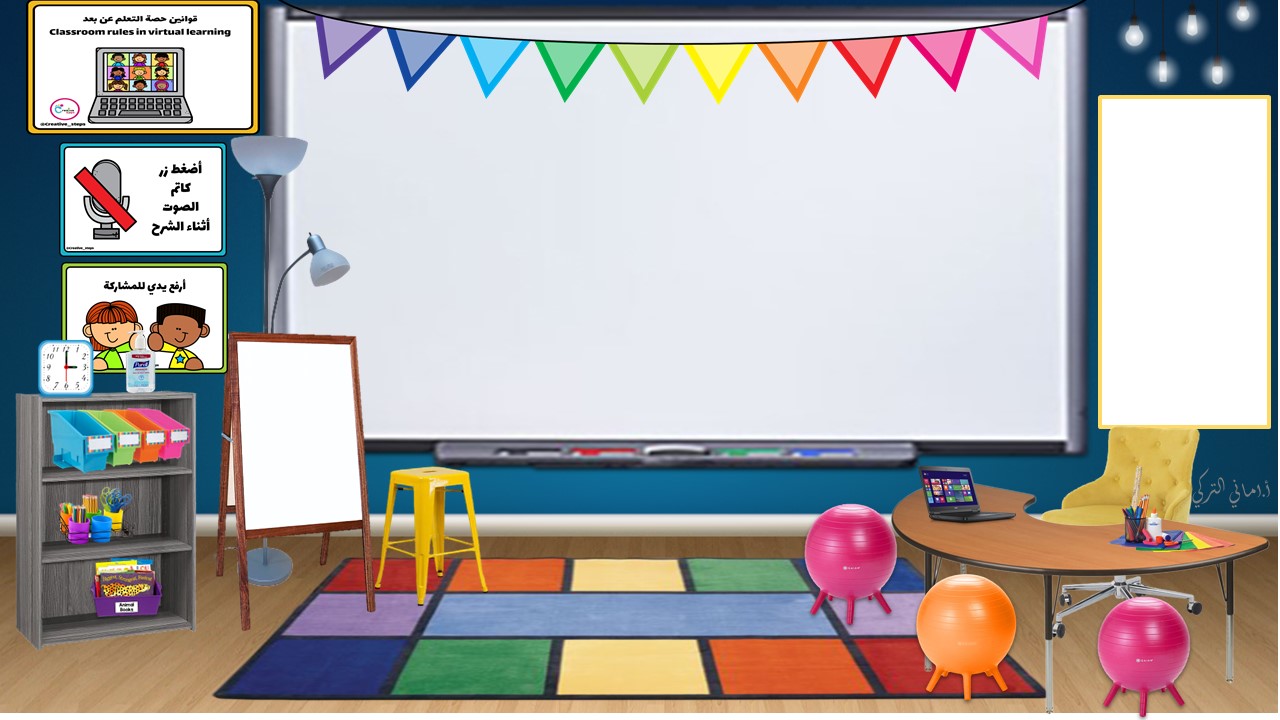 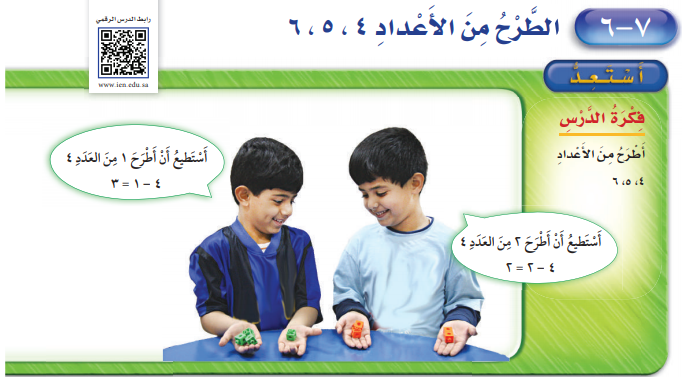 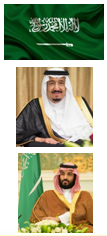 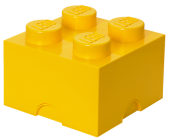 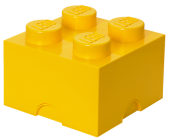 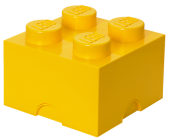 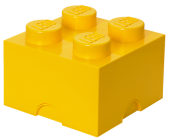 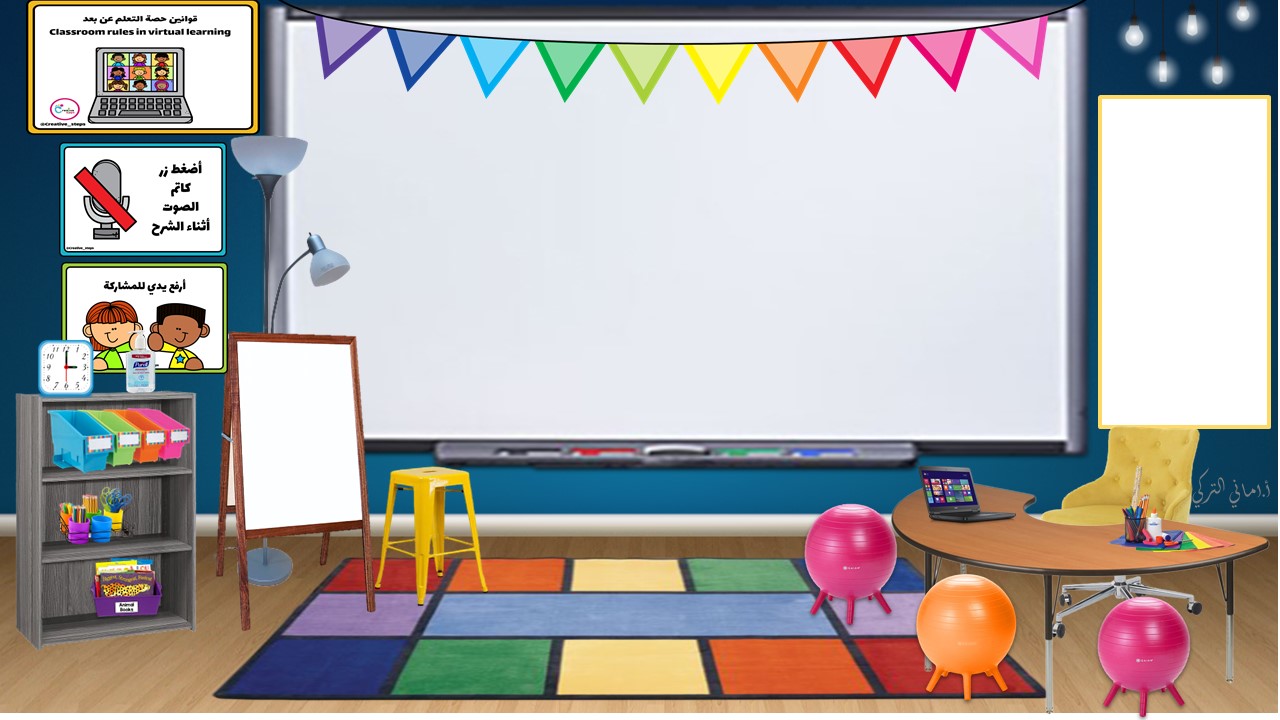 نشاهد هذا 
المقطع 
لنتأكد من ذلك
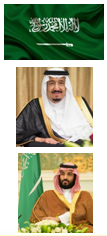 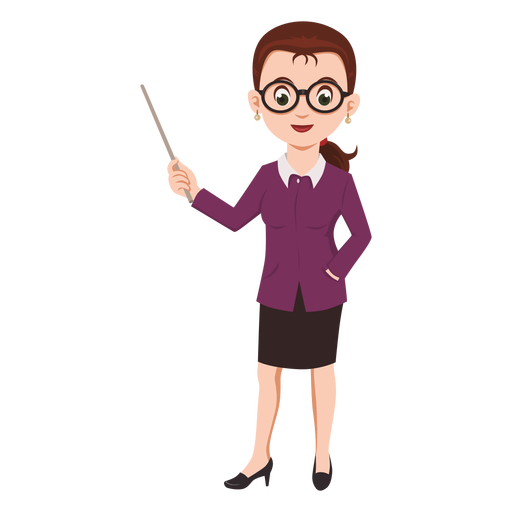 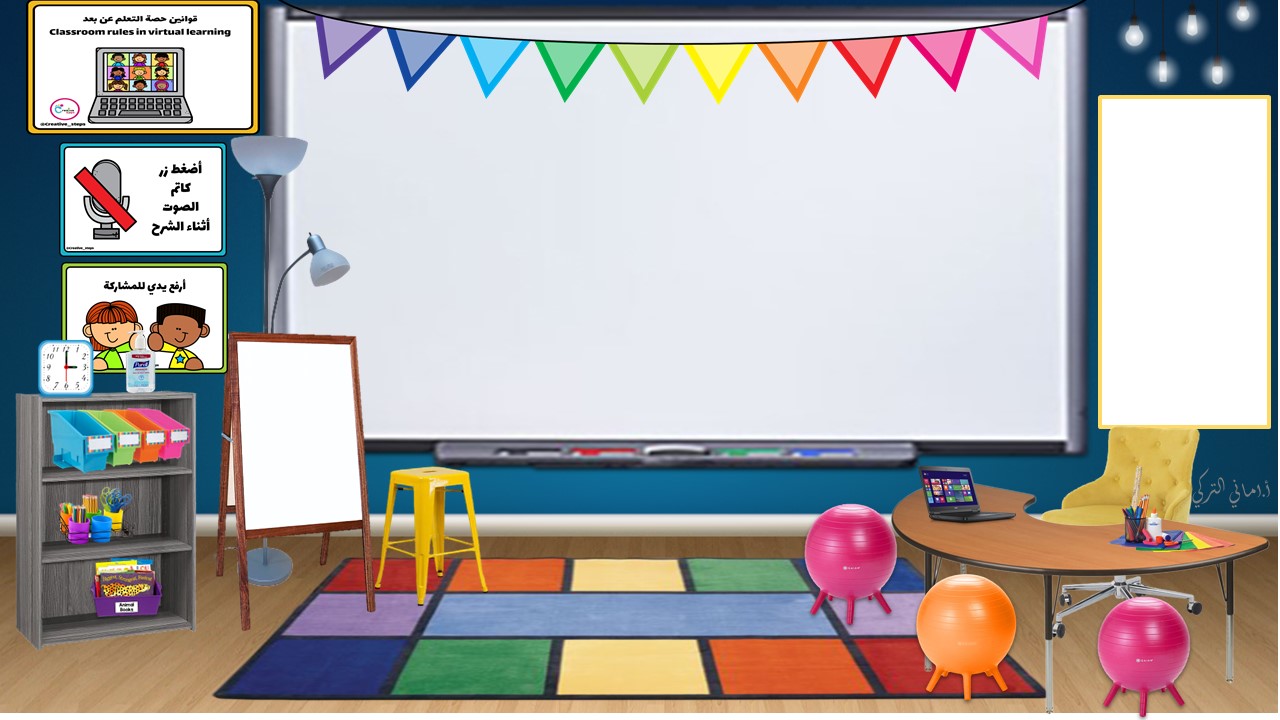 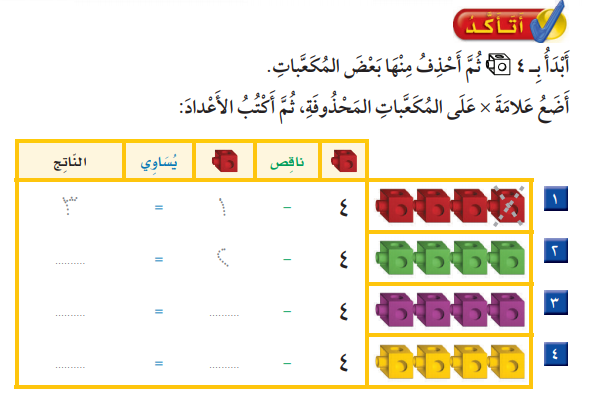 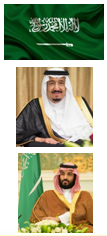 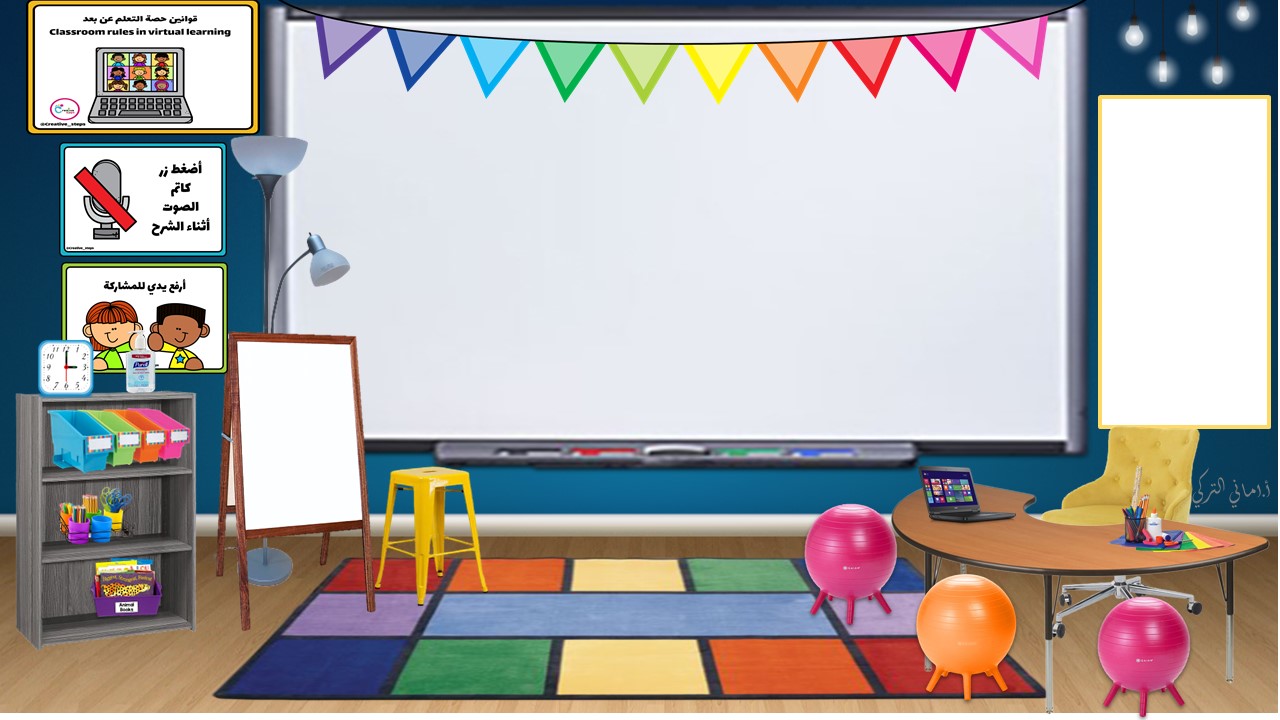 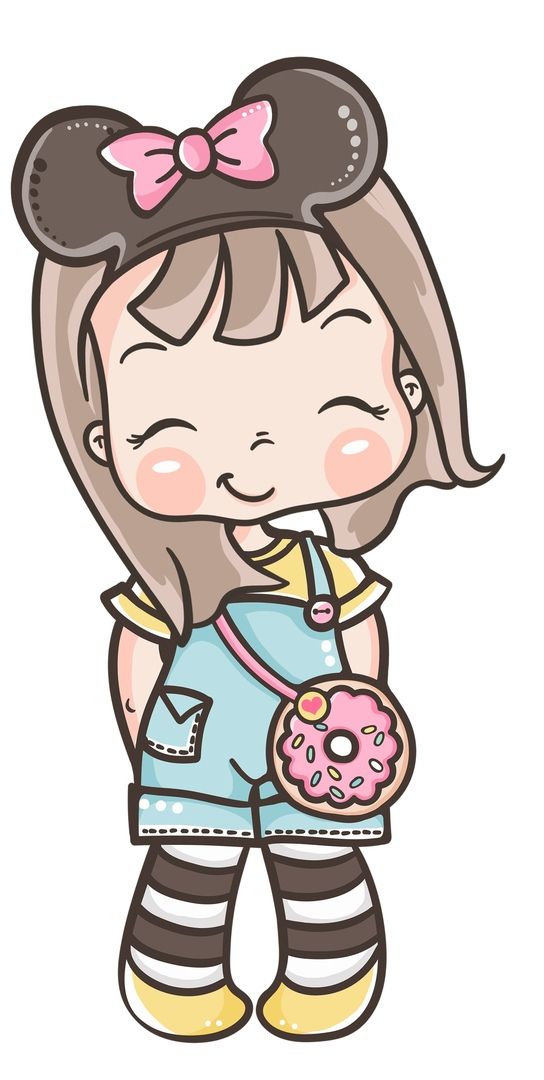 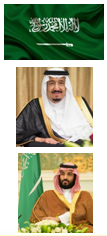 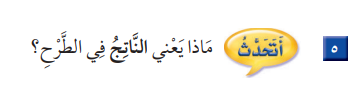 هو ما يبقى من الأعداد 
أو الأشياء بعد الأخذ منها
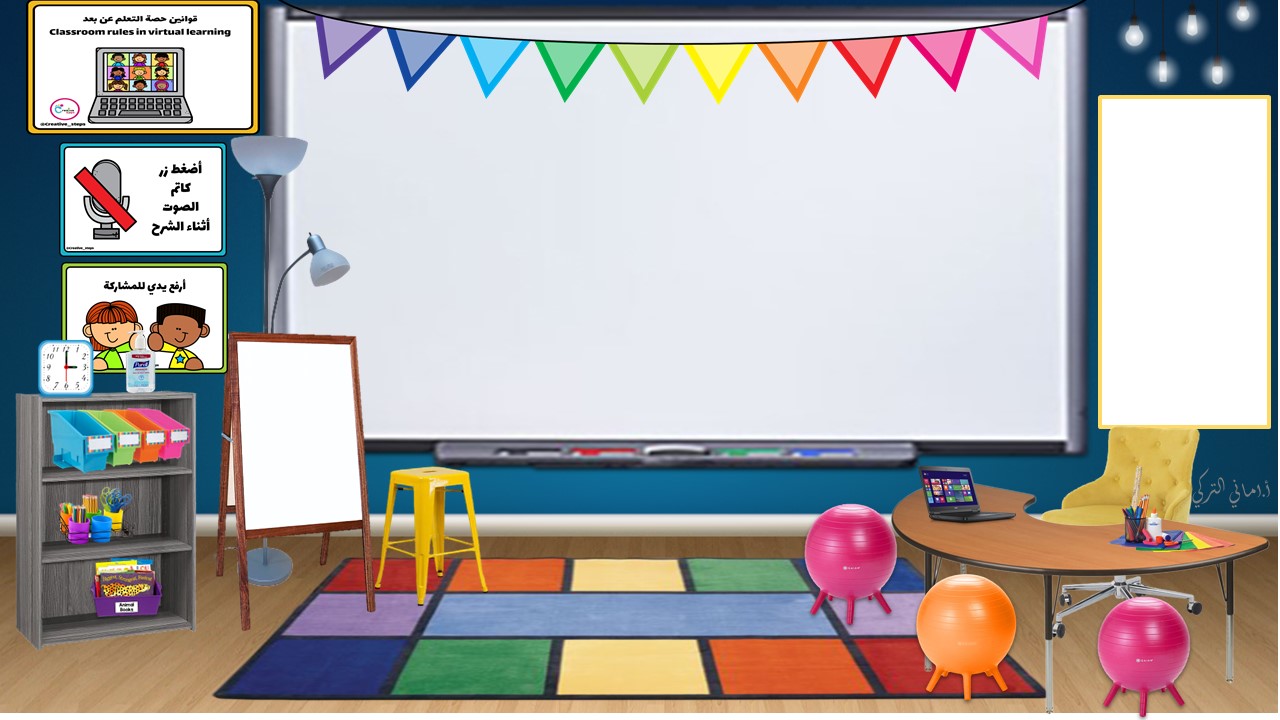 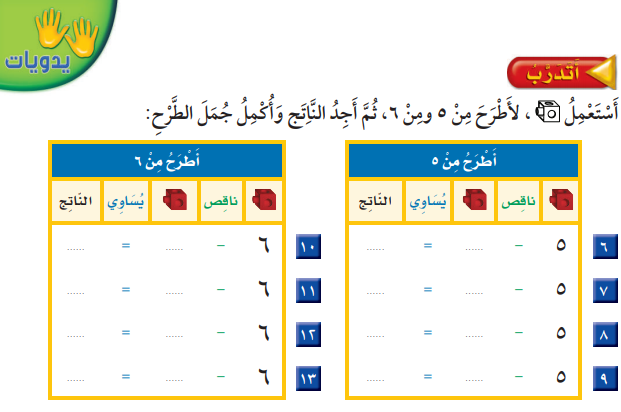 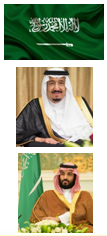 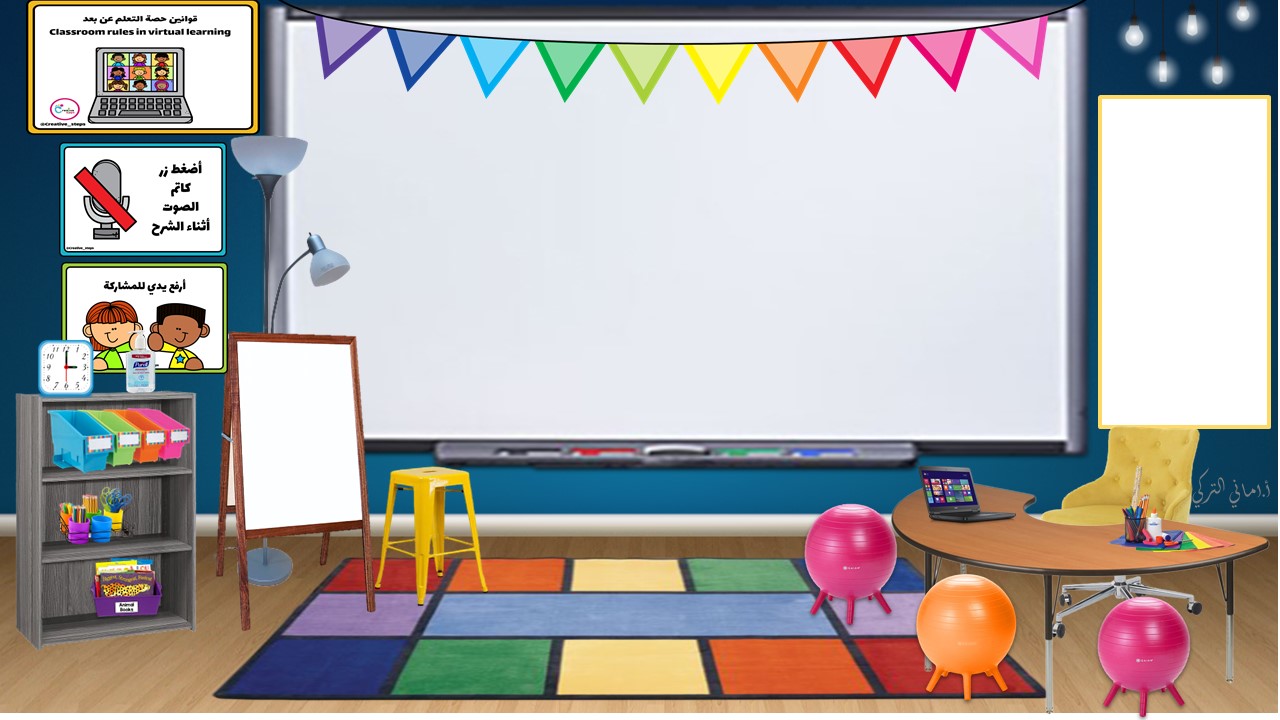 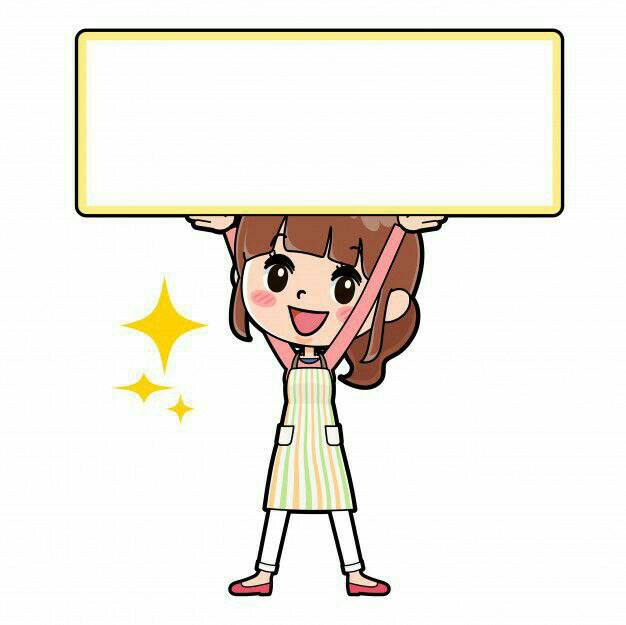 واجب
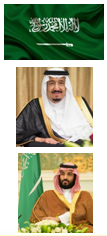 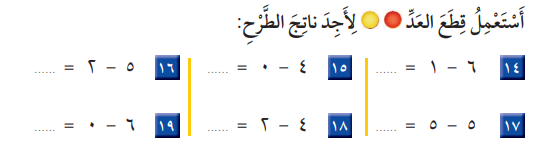 صفحة
 69
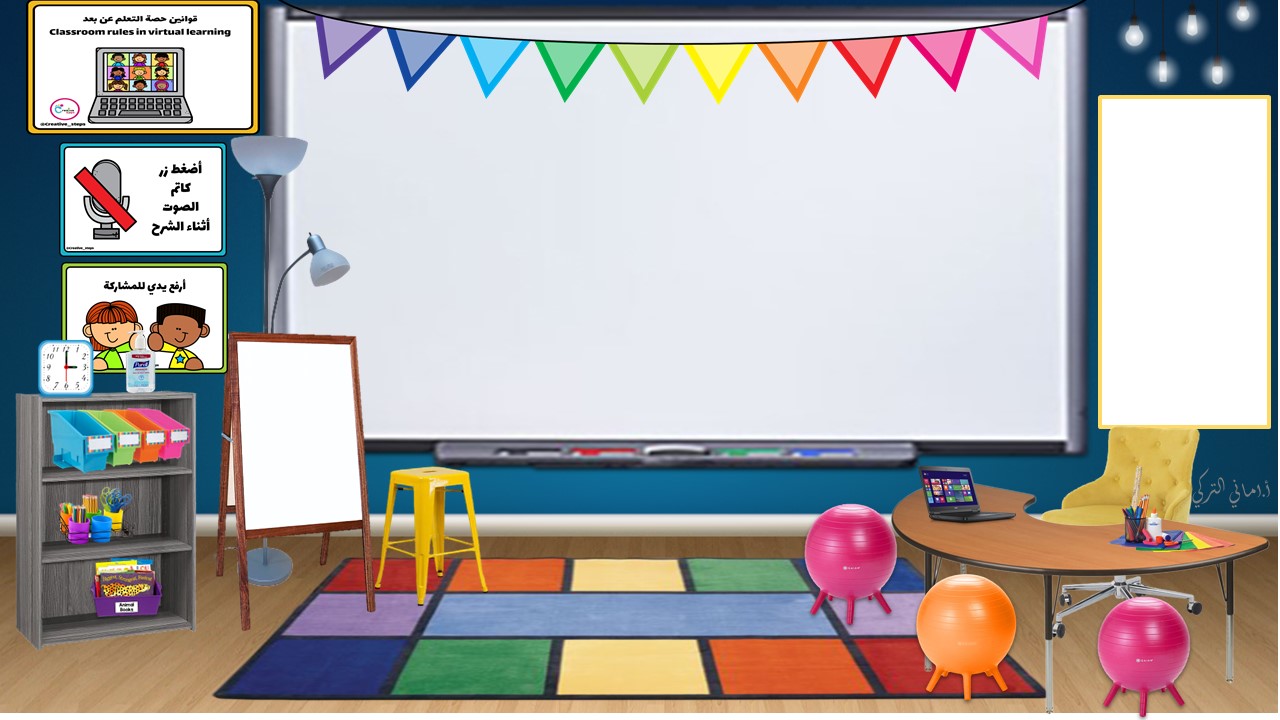 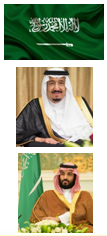 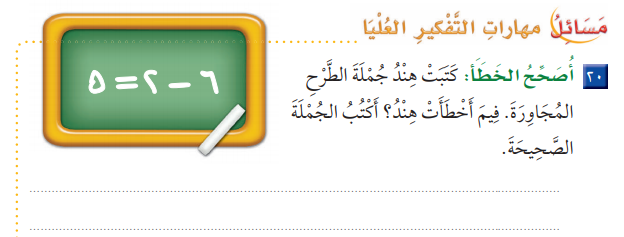 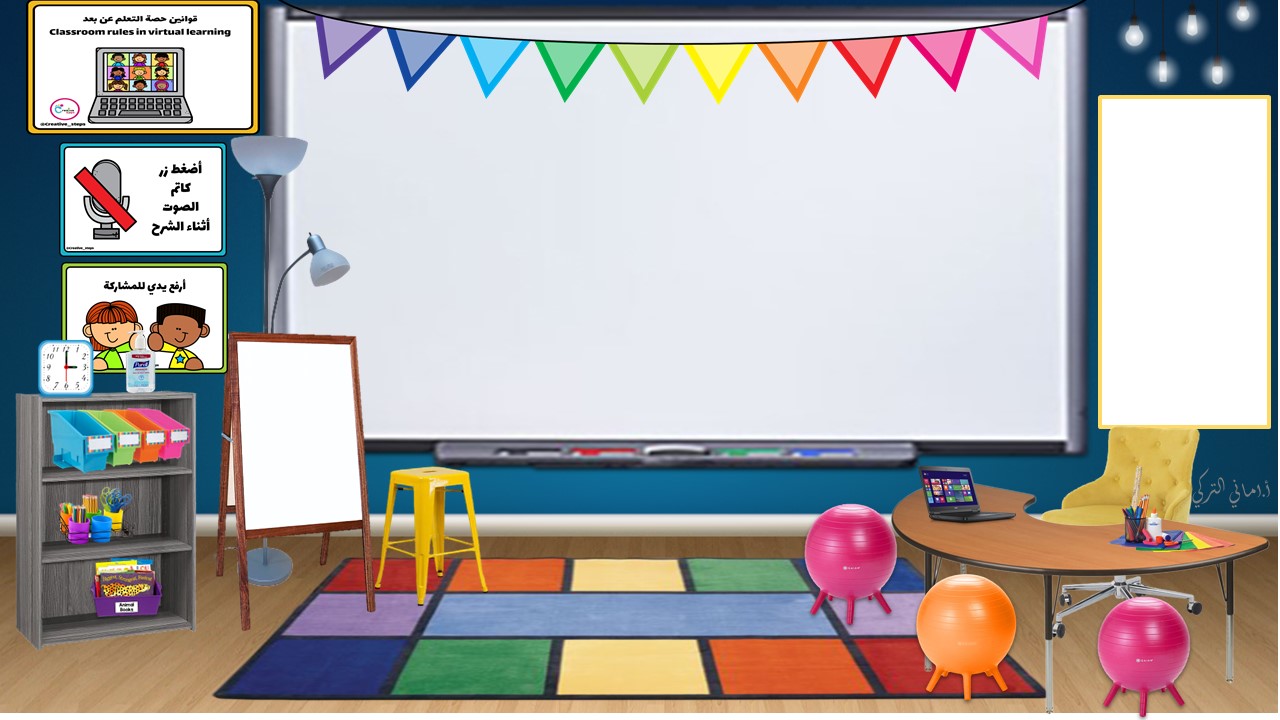 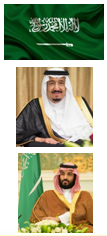 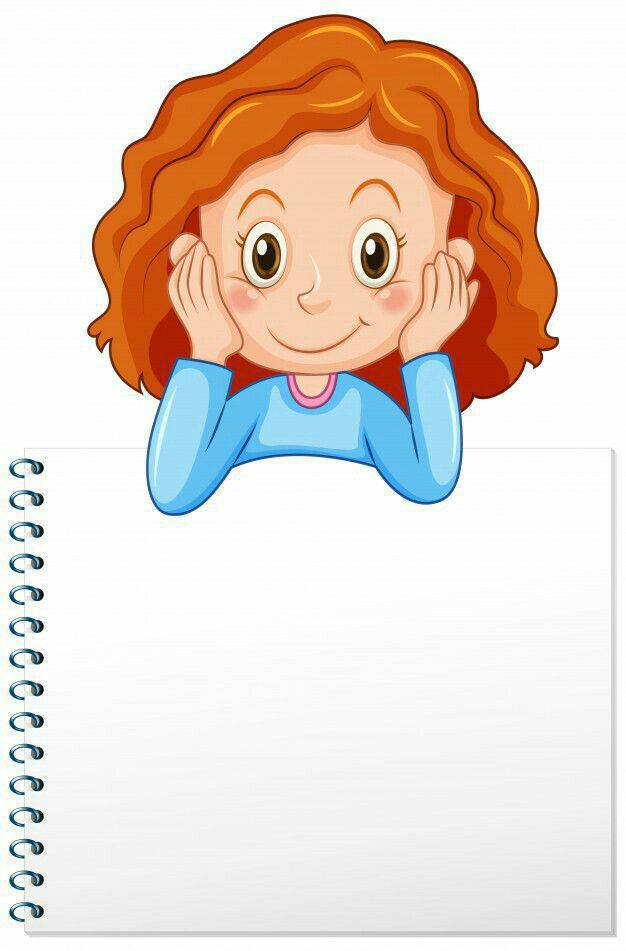 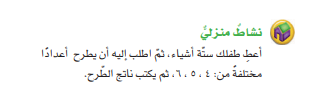 واجب
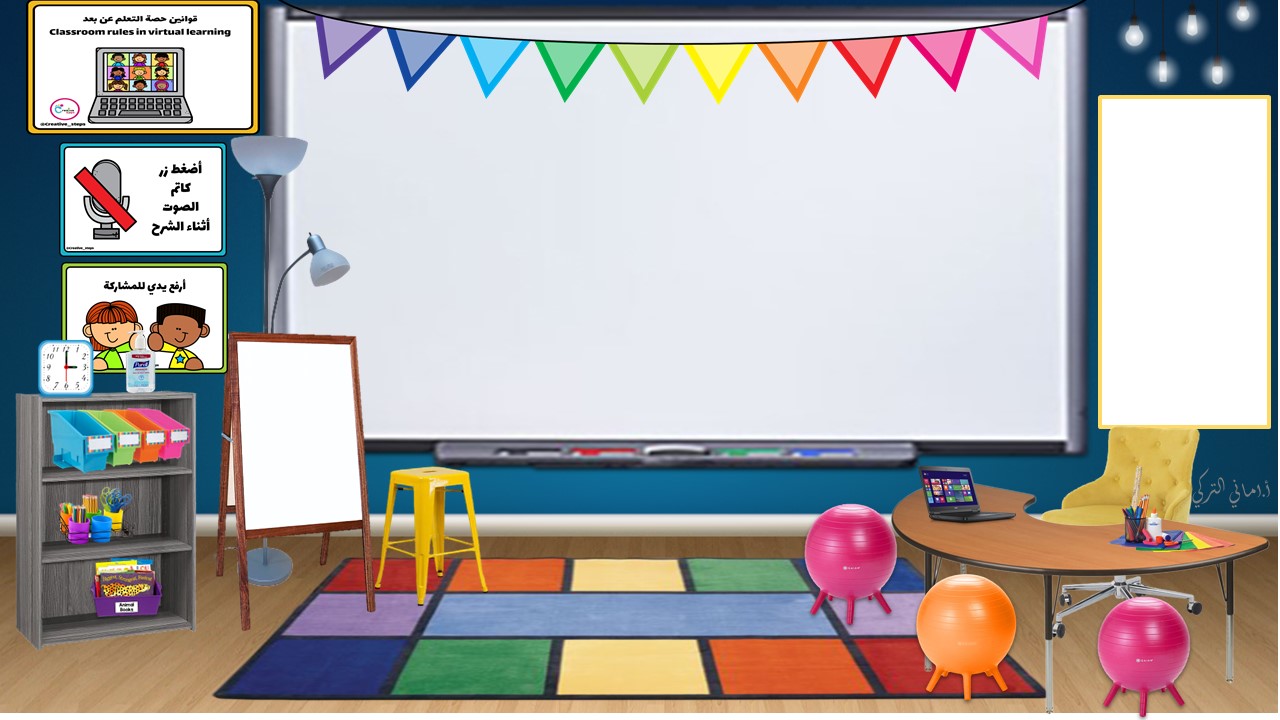 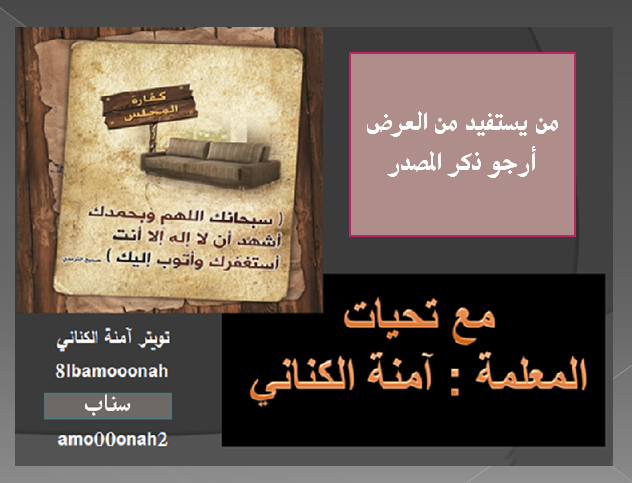 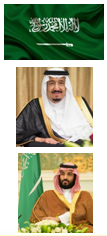